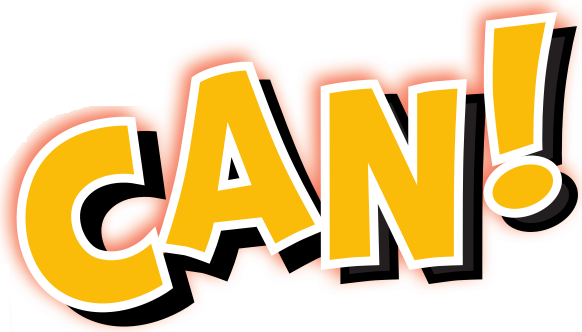 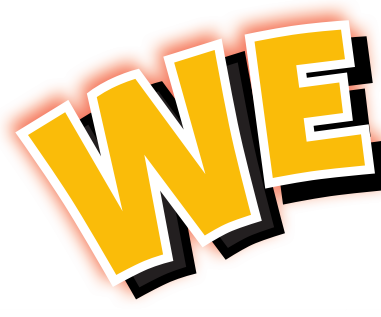 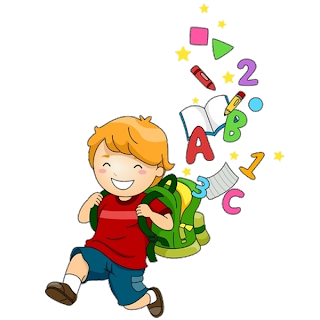 3
Unit 1
1     Feelings
Work book
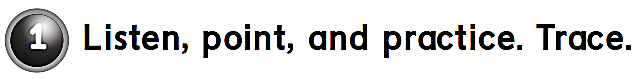 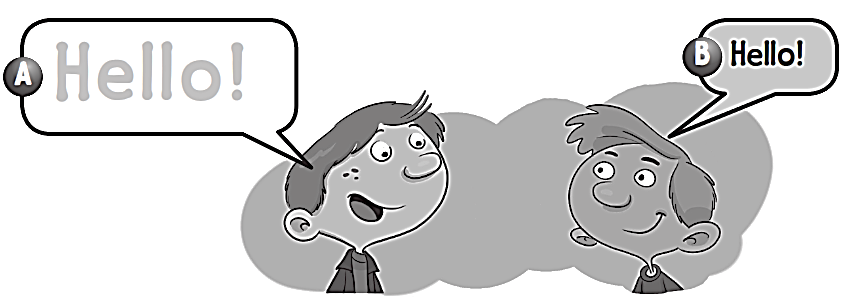 Hello!
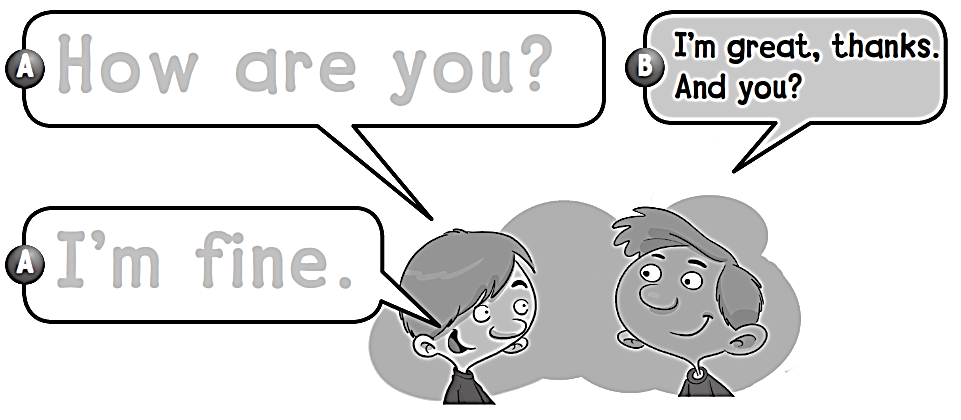 How are you ?
I΄m fine .
1     Feelings
Work book
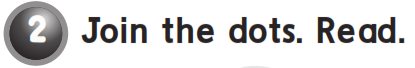 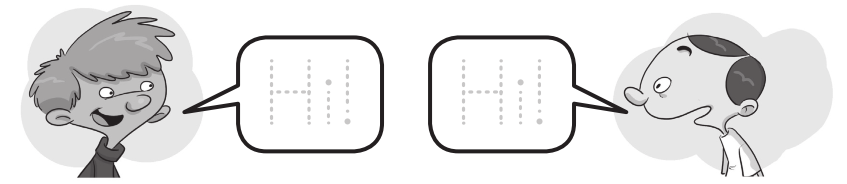 1     Feelings
Work book
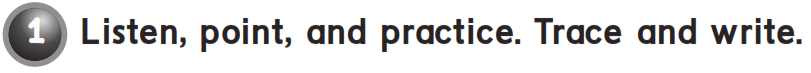 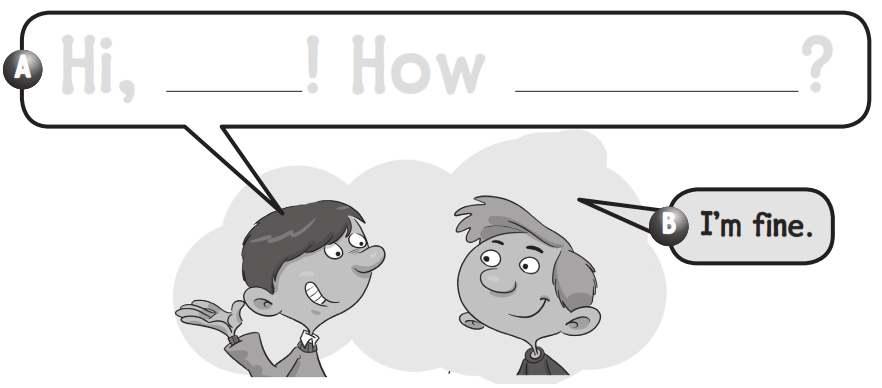 Hi ,   	   !  How   are you    ?
اسم الطالب
1     Feelings
Work book
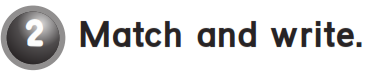 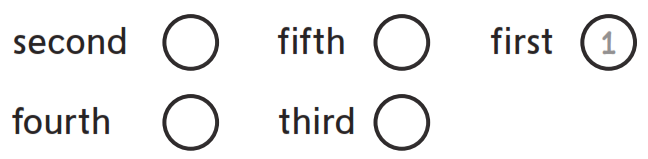 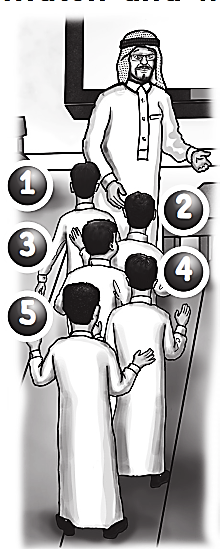 2
5
4
3
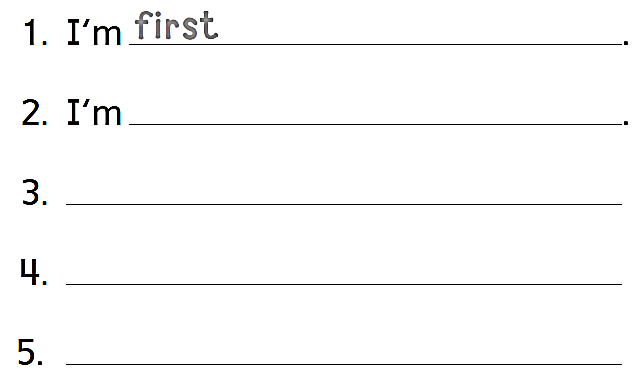 second
I’m third
I’m fourth
I’m fifth
1     Feelings
Work book
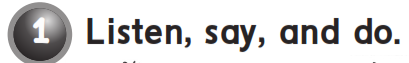 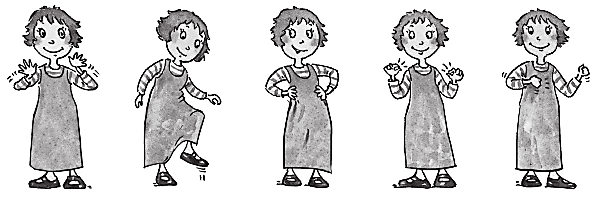 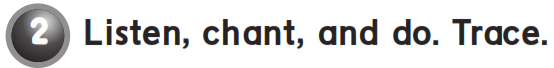 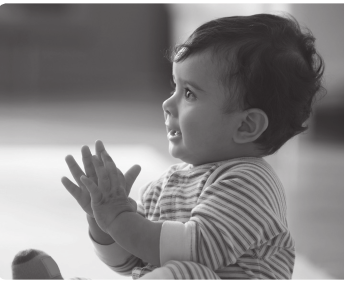 If you’re happy 
And you know it ,
Clap your hands .
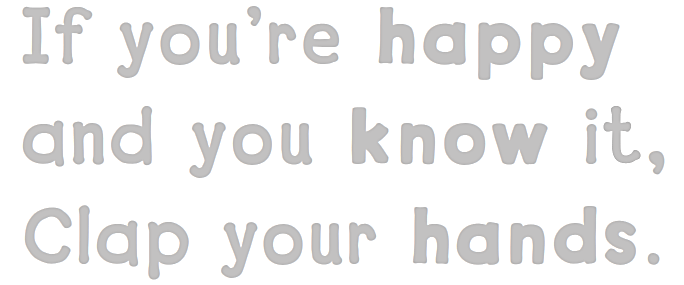 1     Feelings
Work book
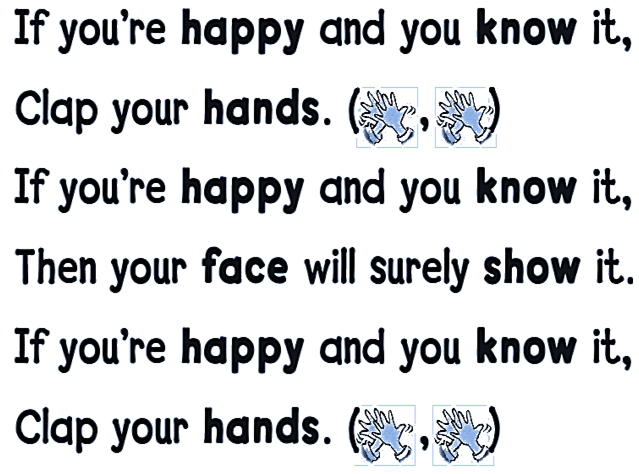 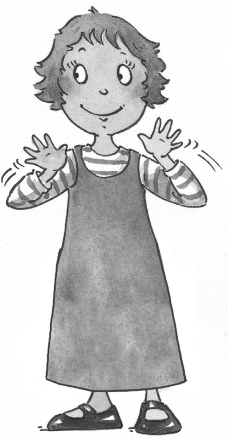 1     Feelings
Work book
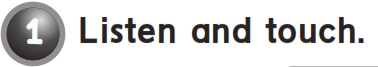 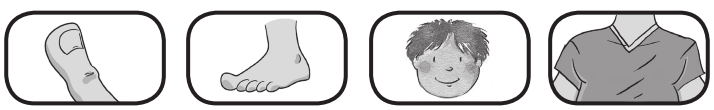 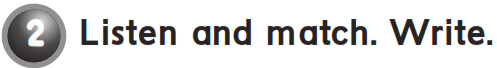 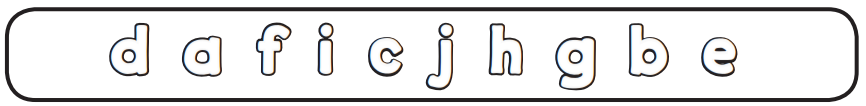 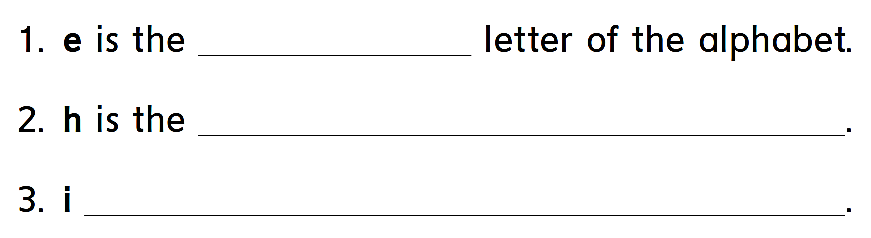 fifth
eighth letter of the alphabet
is the ninth letter of the alphabet
1     Feelings
Work book
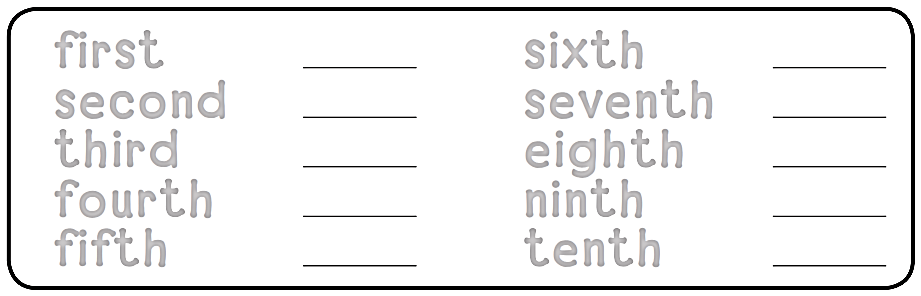 1
6
2
7
3
8
4
9
5
10
1     Feelings
Work book
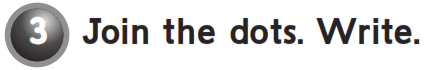 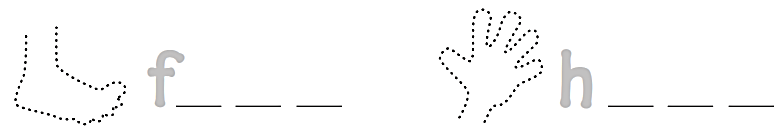 o  o  t
a  n  d
1     Feelings
Work book
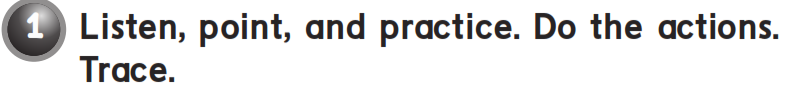 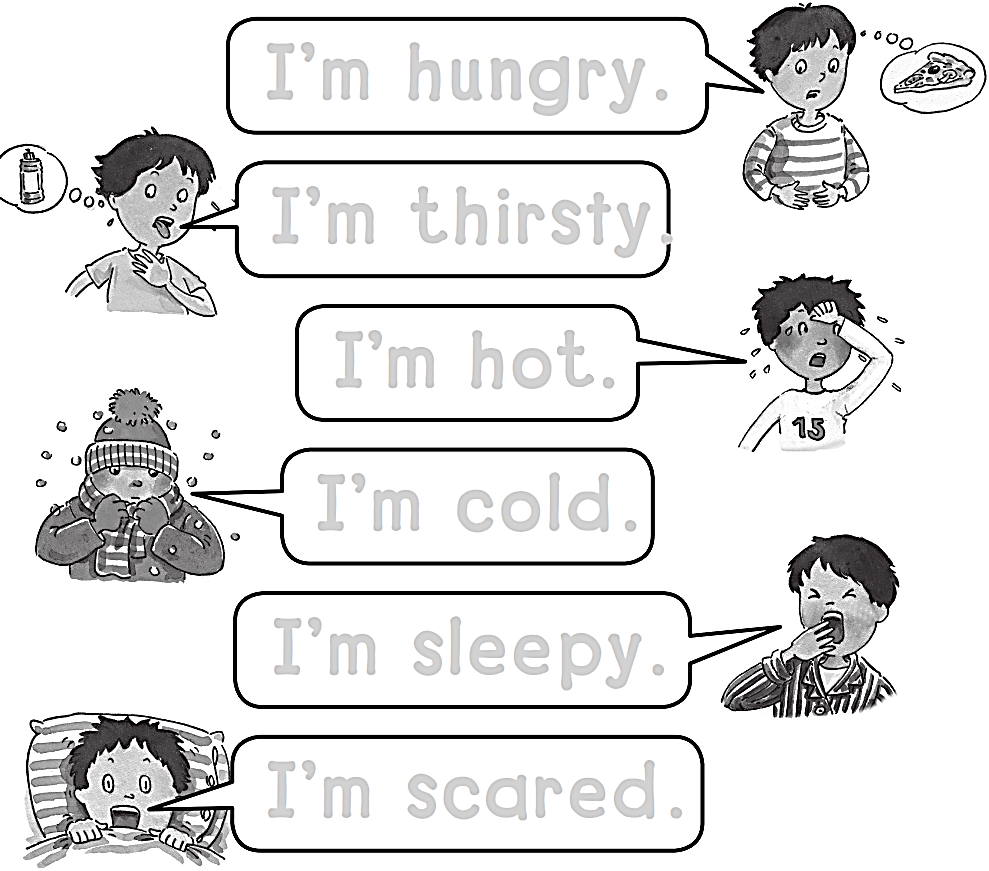 I’m hungry.
I’m thirsty.
I’m hot.
I’m cold.
I’m sleepy.
I’m scared.
1     Feelings
Work book
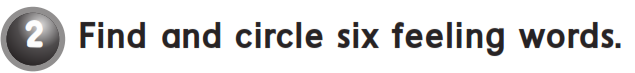 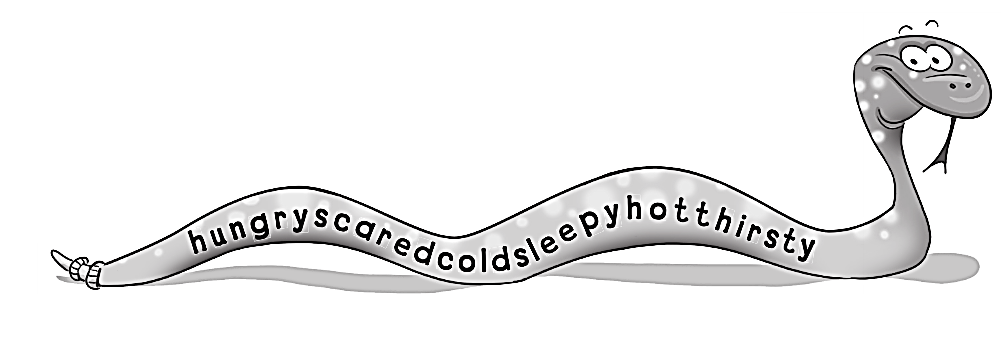 4- sleepy 
5- hot 
6- thirsty
1- hungry 
2- scared
3- cold
1     Feelings
Work book
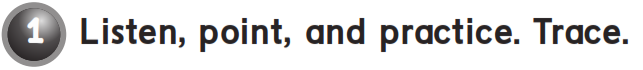 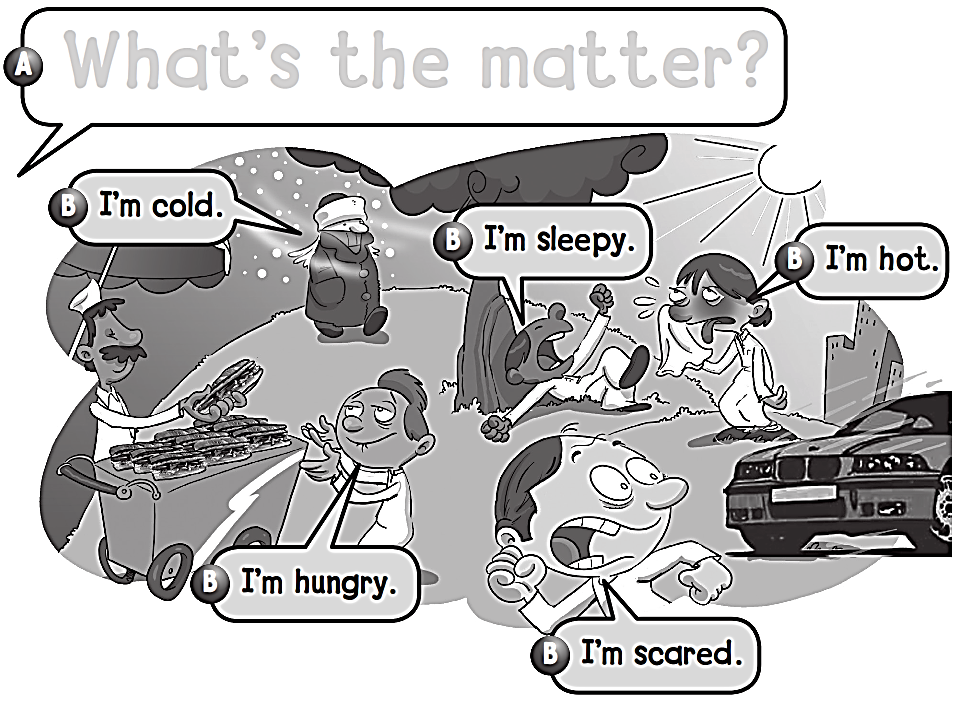 What’s the  matter ?
1     Feelings
Work book
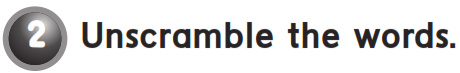 cold
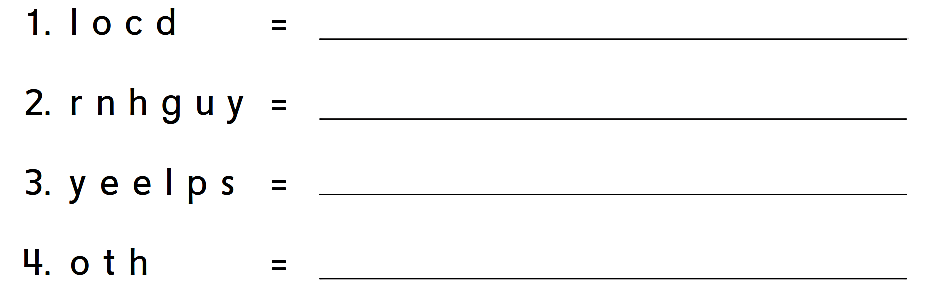 hungry
sleepy
hot
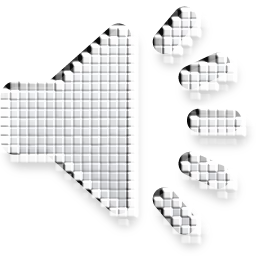 1     Feelings
Work book
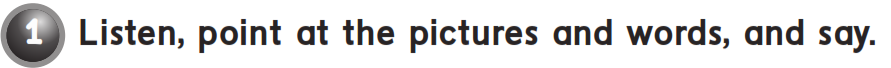 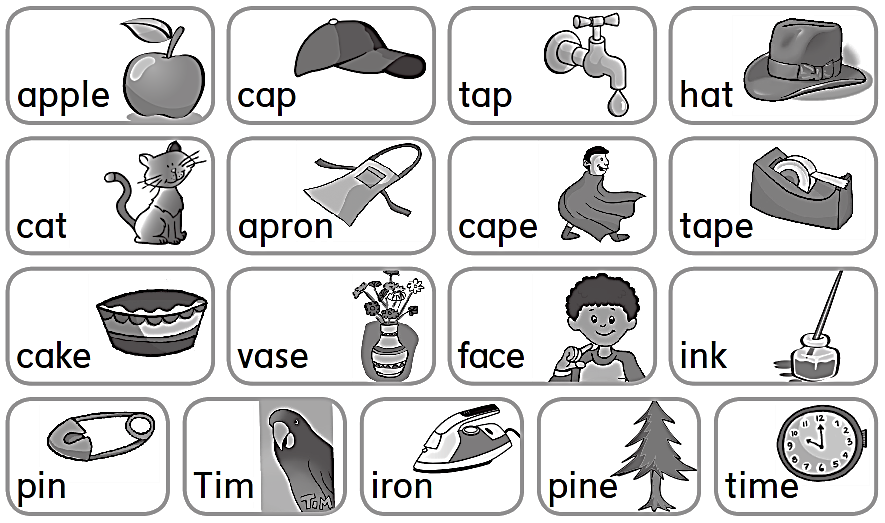 1     Feelings
Work book
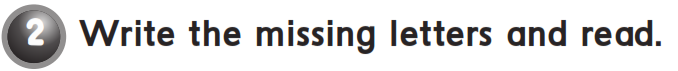 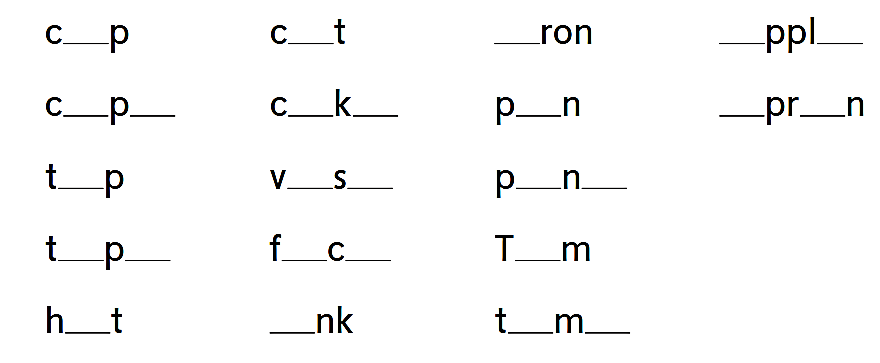 a
i
a
a
e
a
e
a
e
i
a
o
i
e
a
a
e
a
e
a
e
i
o
i
i
e
1     Feelings
Work book
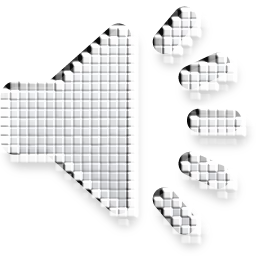 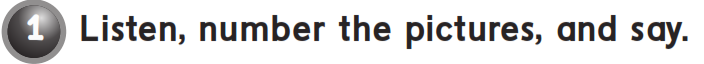 3
7
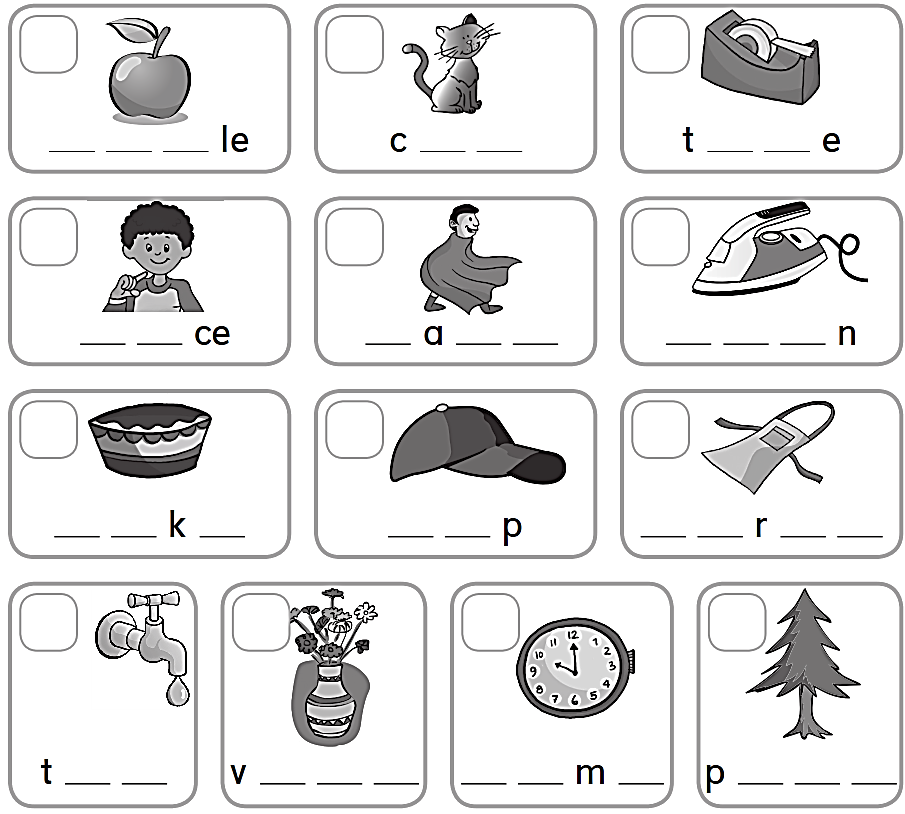 1
a  t
a  p
A  p  p
9
6
11
C    p  e
I  r  o
F  a
8
4
2
C  a    e
C  a
A p    o  n
5
10
13
12
a  s  e
T i      e
i   n  e
a  p
1     Feelings
Work book
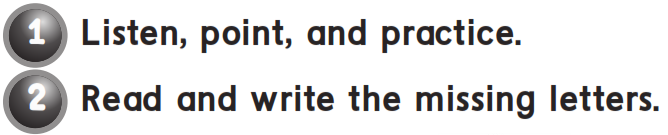 h a t
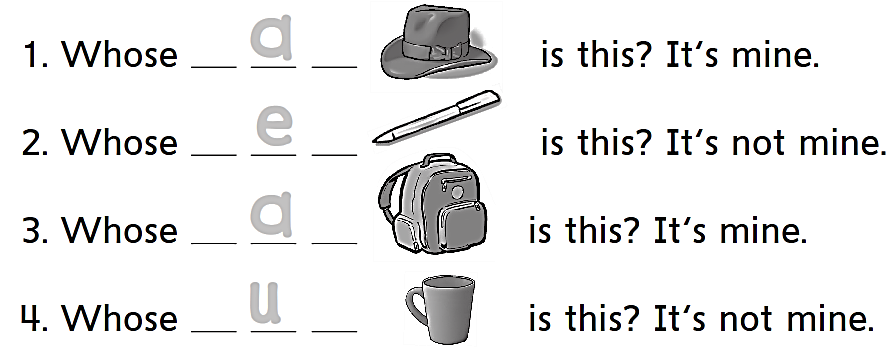 p e n
b a g
c u p
1     Feelings
Work book
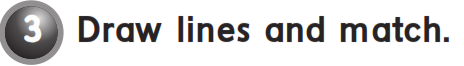 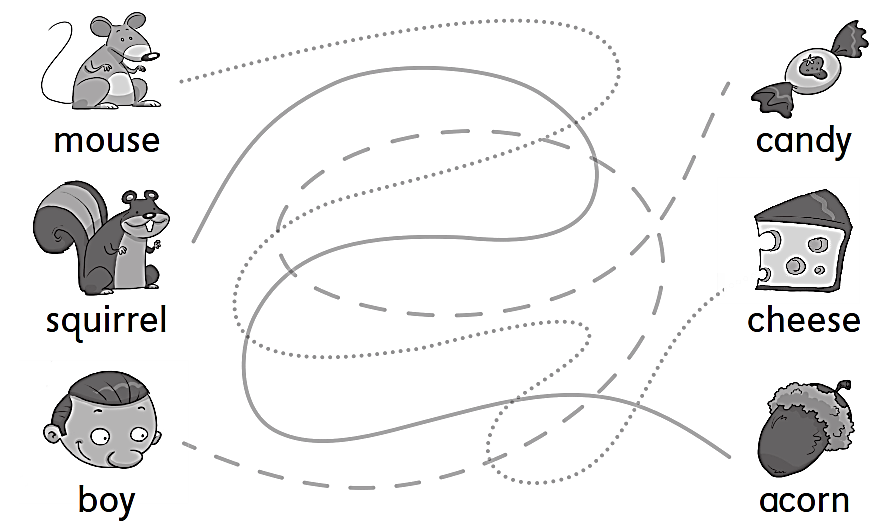 See you later 
Goodbye 

Teacher :
Badr Sayid Al-Shehri
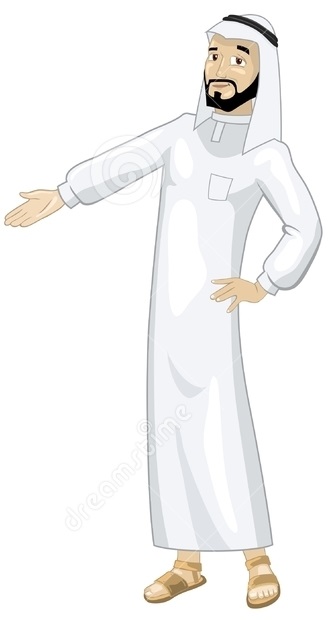